Unit 1: Nice to see you againLesson 1
Phu Dong Primary School
Teacher: Dang Thi Huong
WARM UP
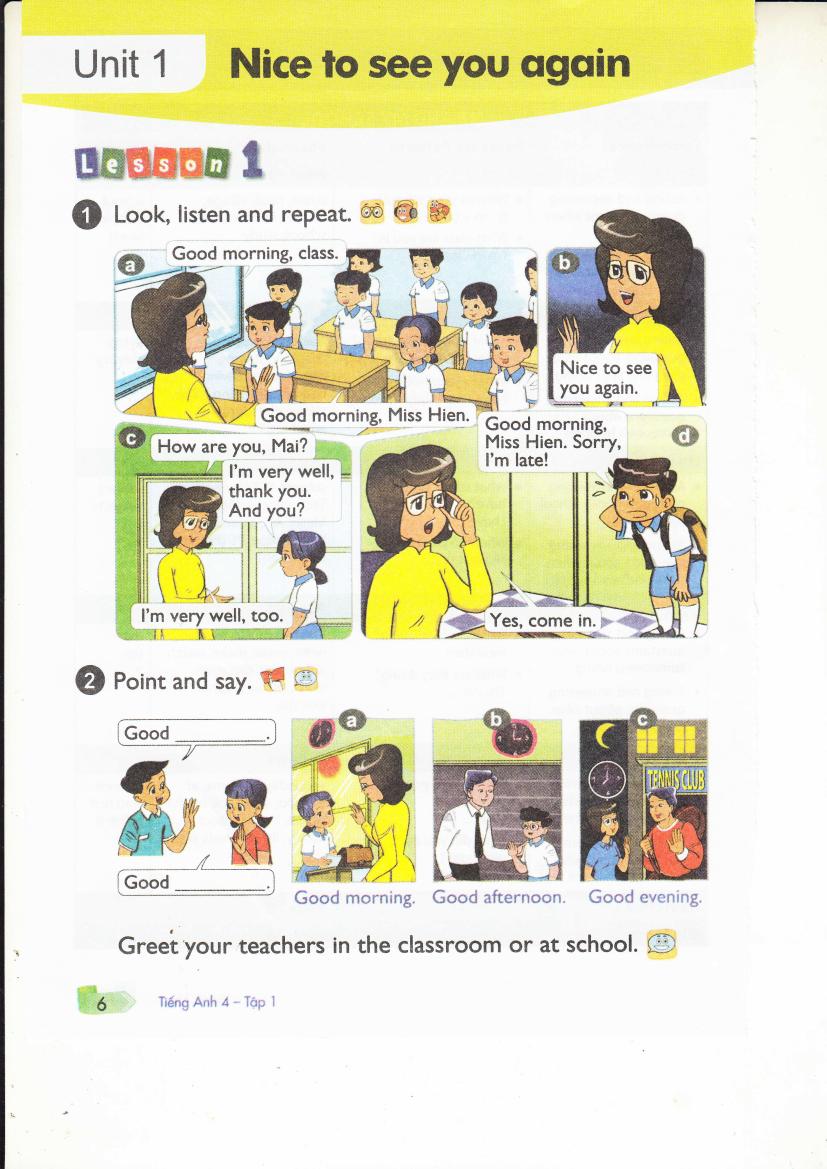 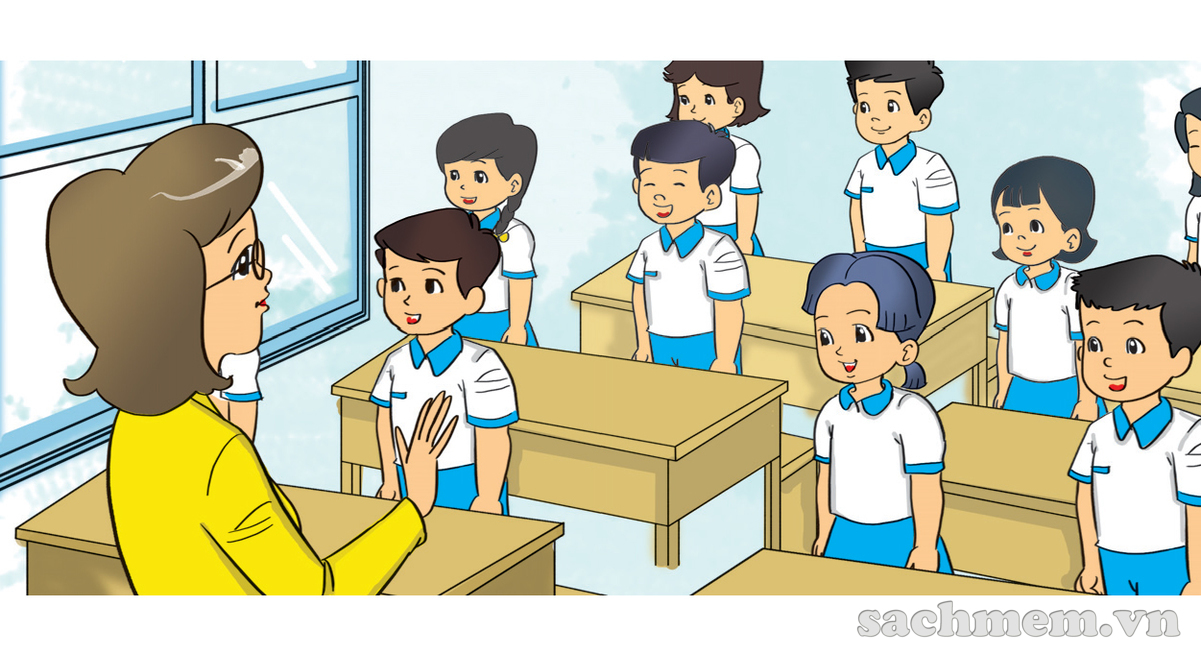 Good morning
Good EVENING
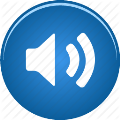 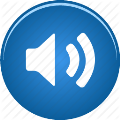 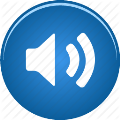 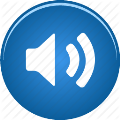 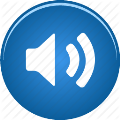 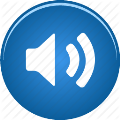 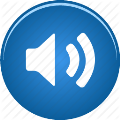 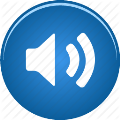 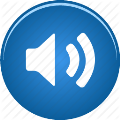 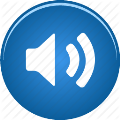 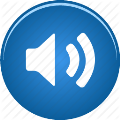 Good morning
Good morning
Good afternoon
Good afternoon
Good evening
Good evening
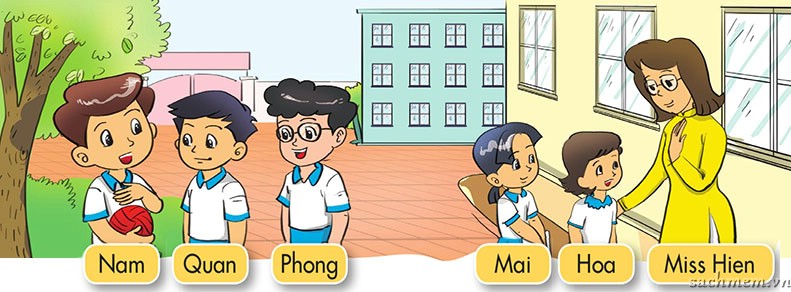 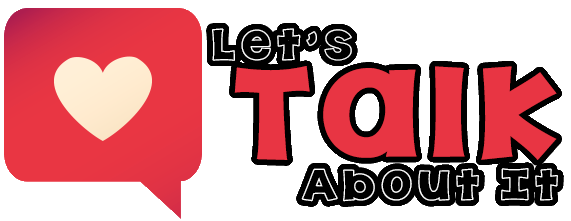 LISTEN & TICK
1
a
b
c
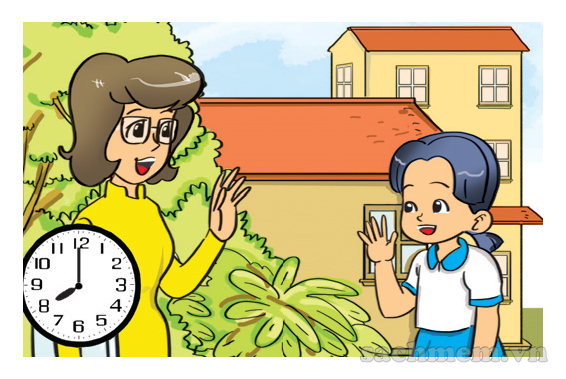 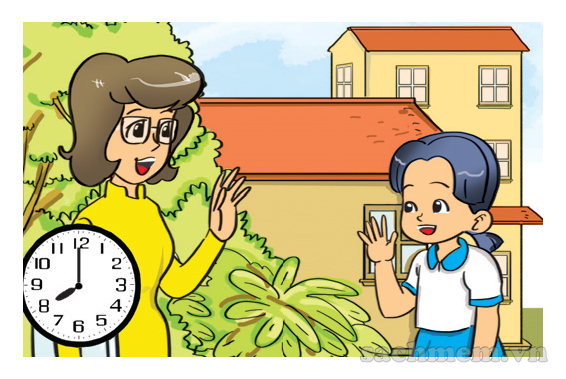 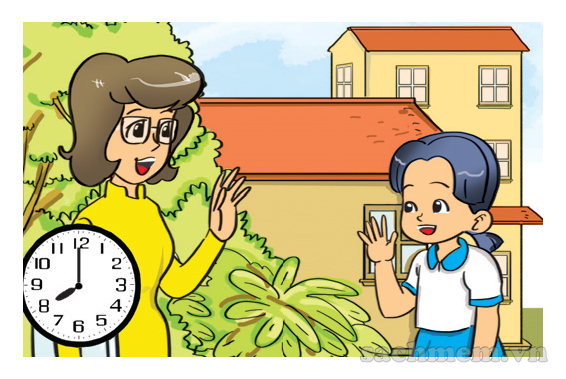 LISTEN & TICK
2
a
b
c
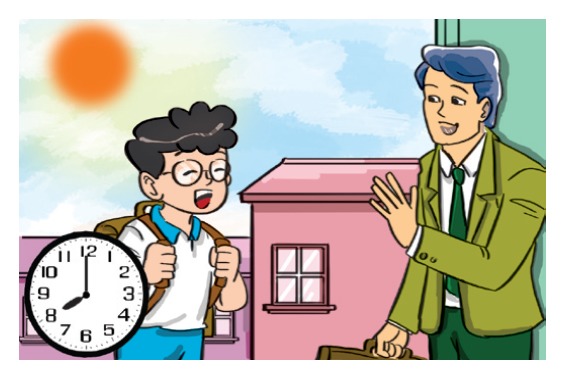 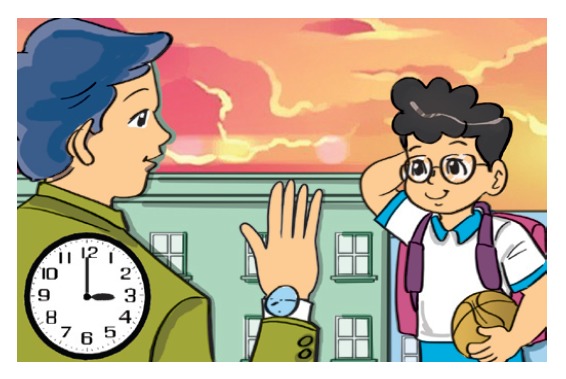 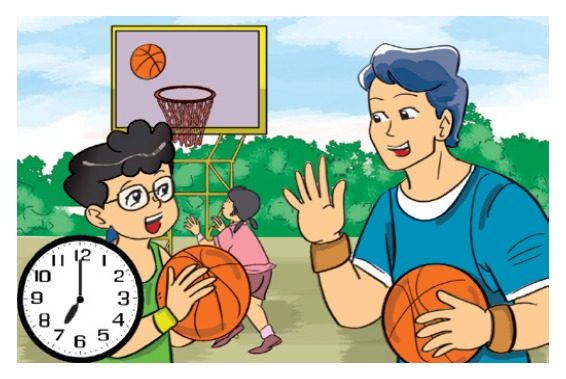 LISTEN & TICK
3
a
b
c
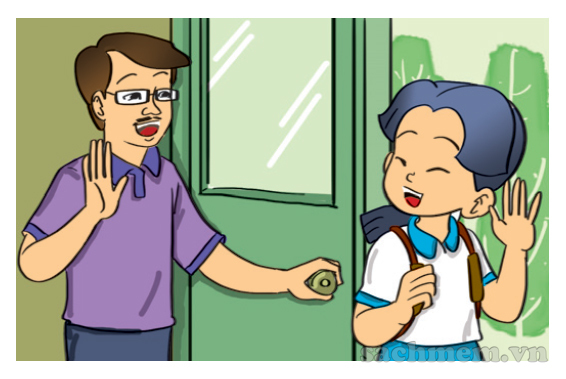 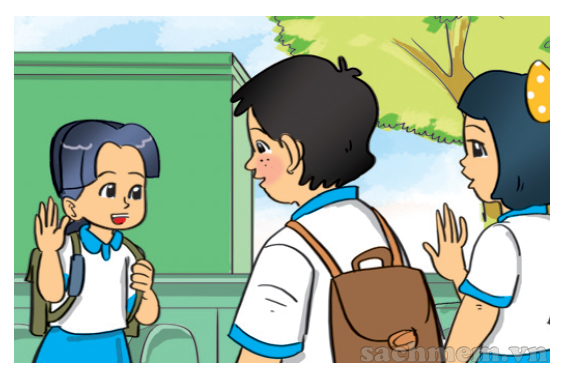 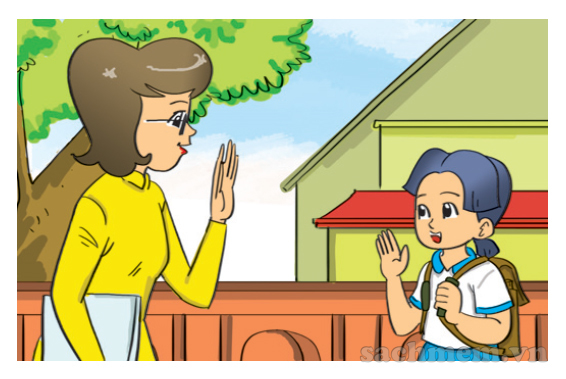 Good
morning
LOOK & WRITE
Good
afternoon
LOOK & WRITE
Good
bye
LOOK & WRITE
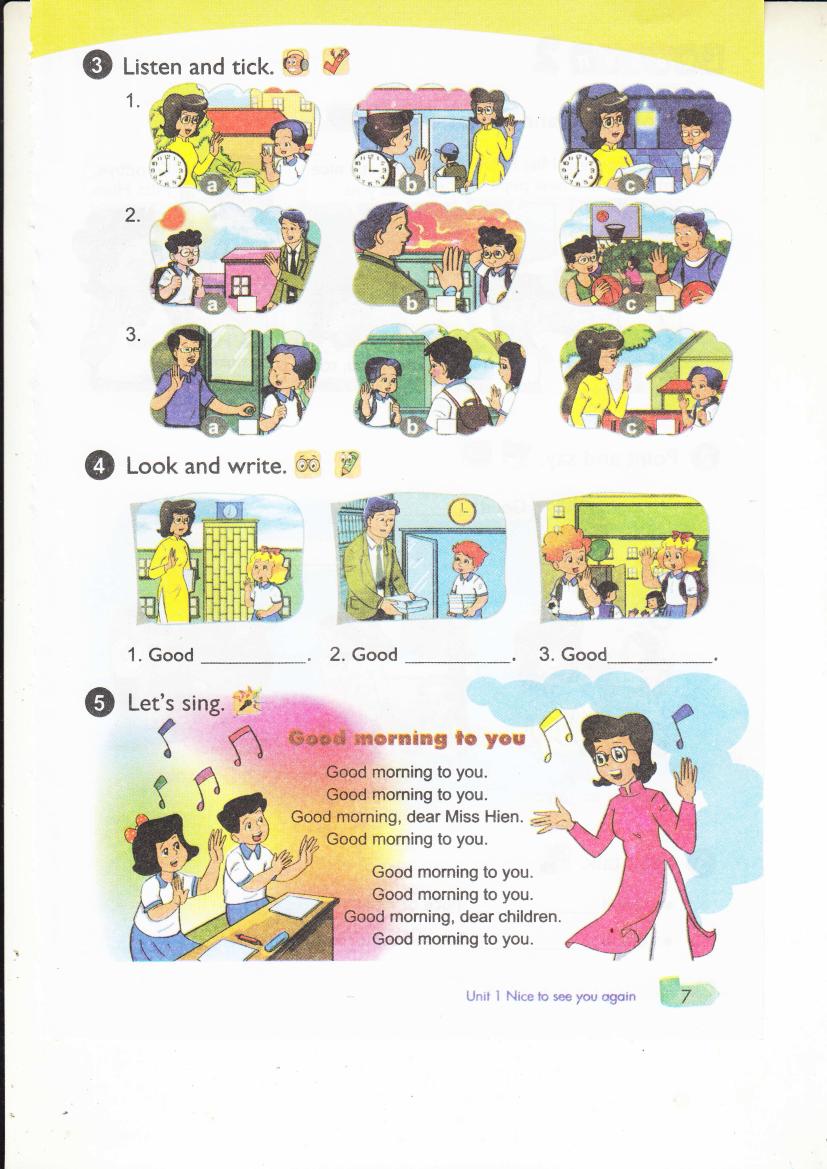 Good moning
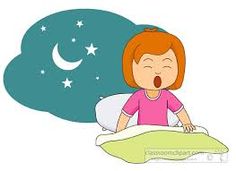 Good afternoon
Good night
2
afternoon
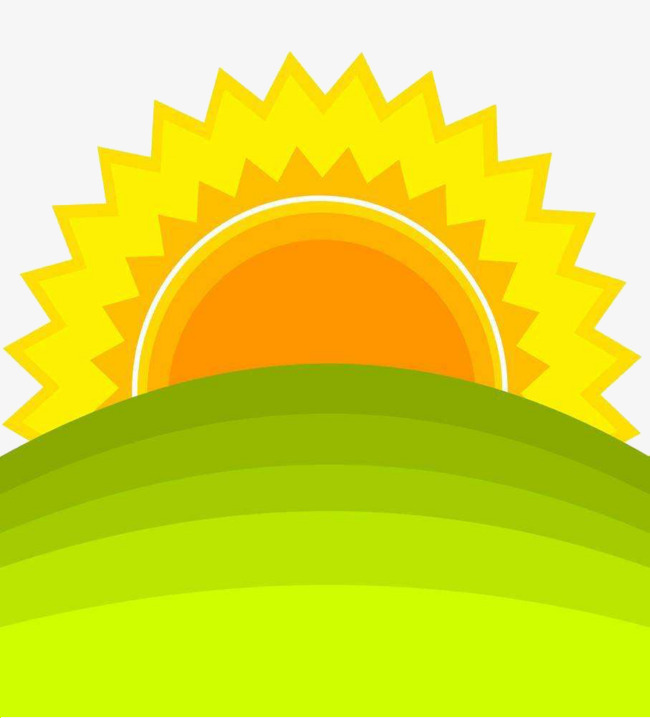 morning
night
3
afternoon
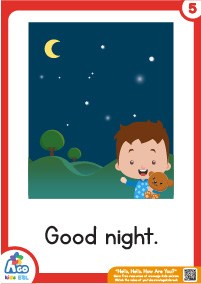 morning
night
4
hello
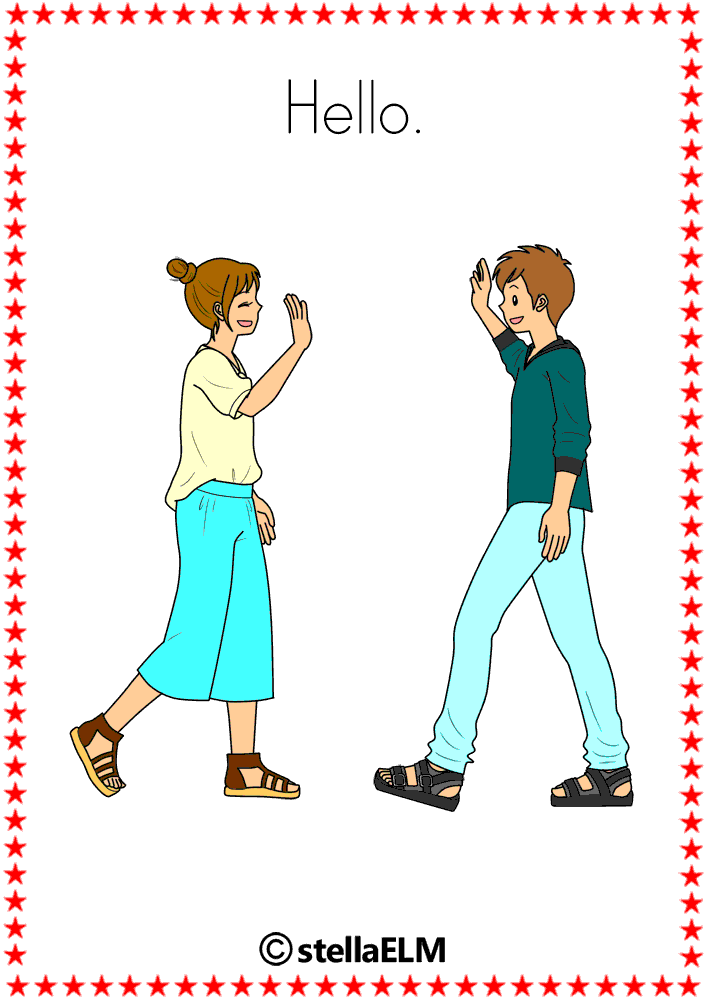 Good bye
bye
5
BYE
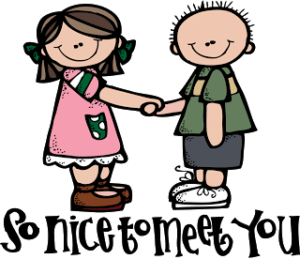 GOOD BYE
NICE TO MEET YOU
6
BYE
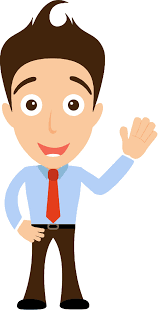 GOOD BYE
HELLO/ HI
9
THANK  YOU  FOR  ATTENTION!
GOODBYE
SEE YOU LATER
Để tải full bộ bài giảng 3,4,5
Quý thầy cô vui lòng truy cập:
https://ioebekeobon.violet.vn/
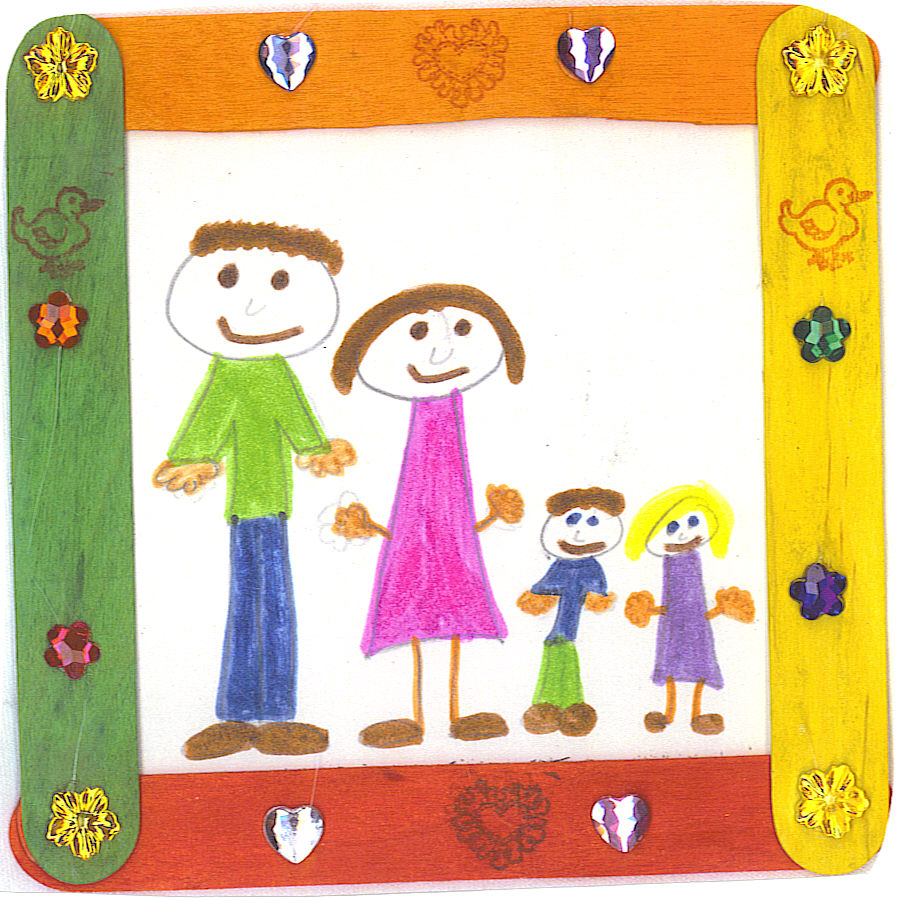 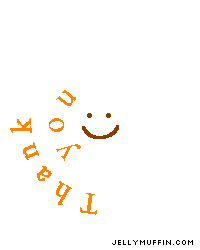 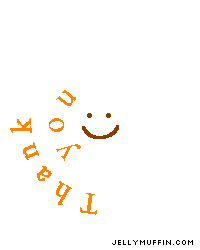 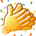 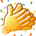 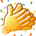 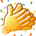 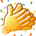 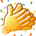 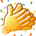 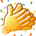